DTL FC Shielding Design
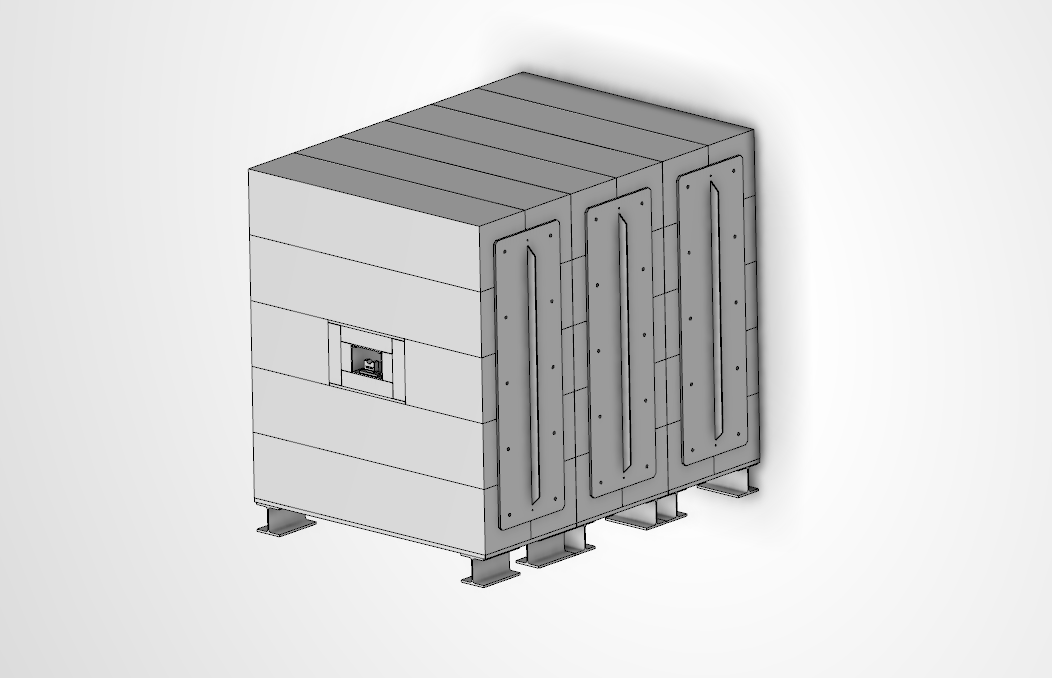 Saverio Ardovino 
Mechanical Designer (MET)
European Spallation Source ERIC
26/01/2021
Design & Release Workflow
Saverio
Reviewer(s)
Approver(s)
Technical
WP Leader
MET Section
2
Design Description
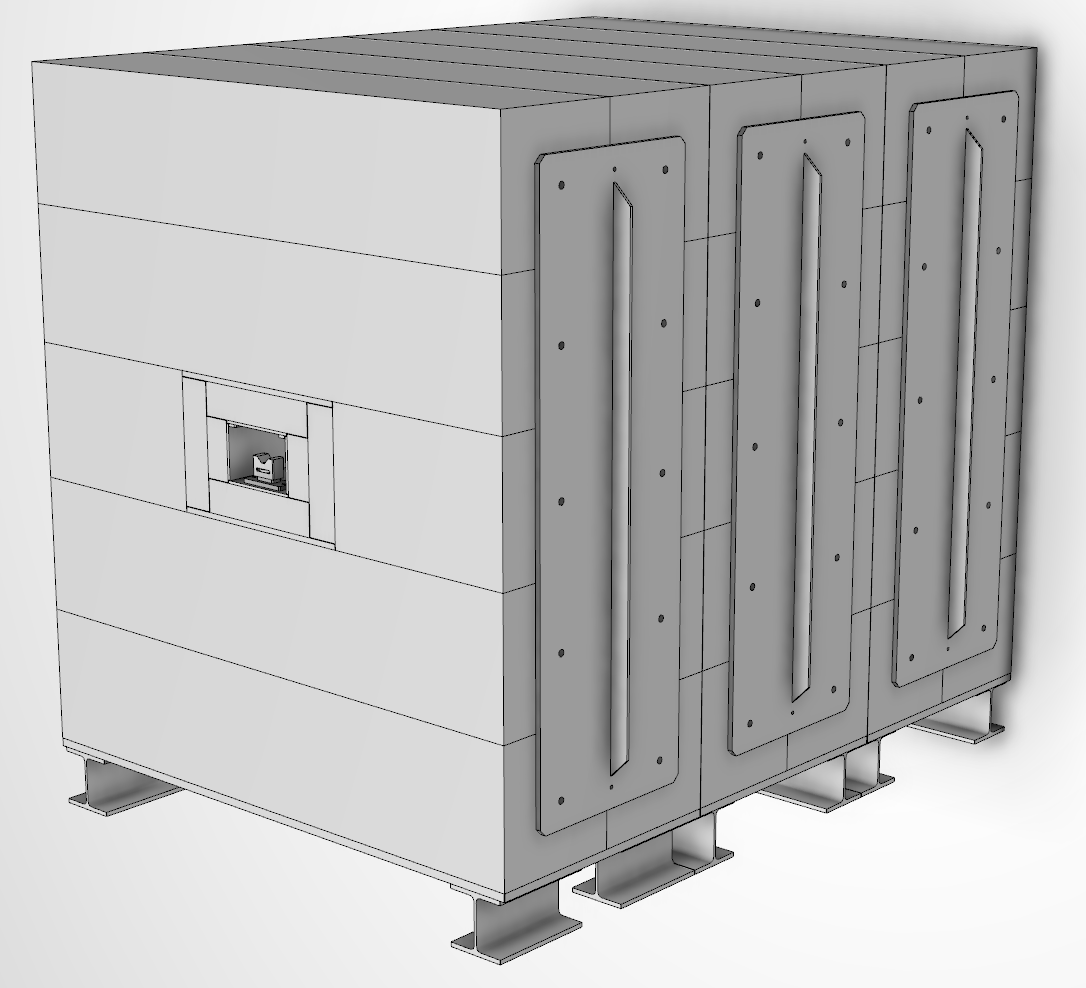 3
Design Description
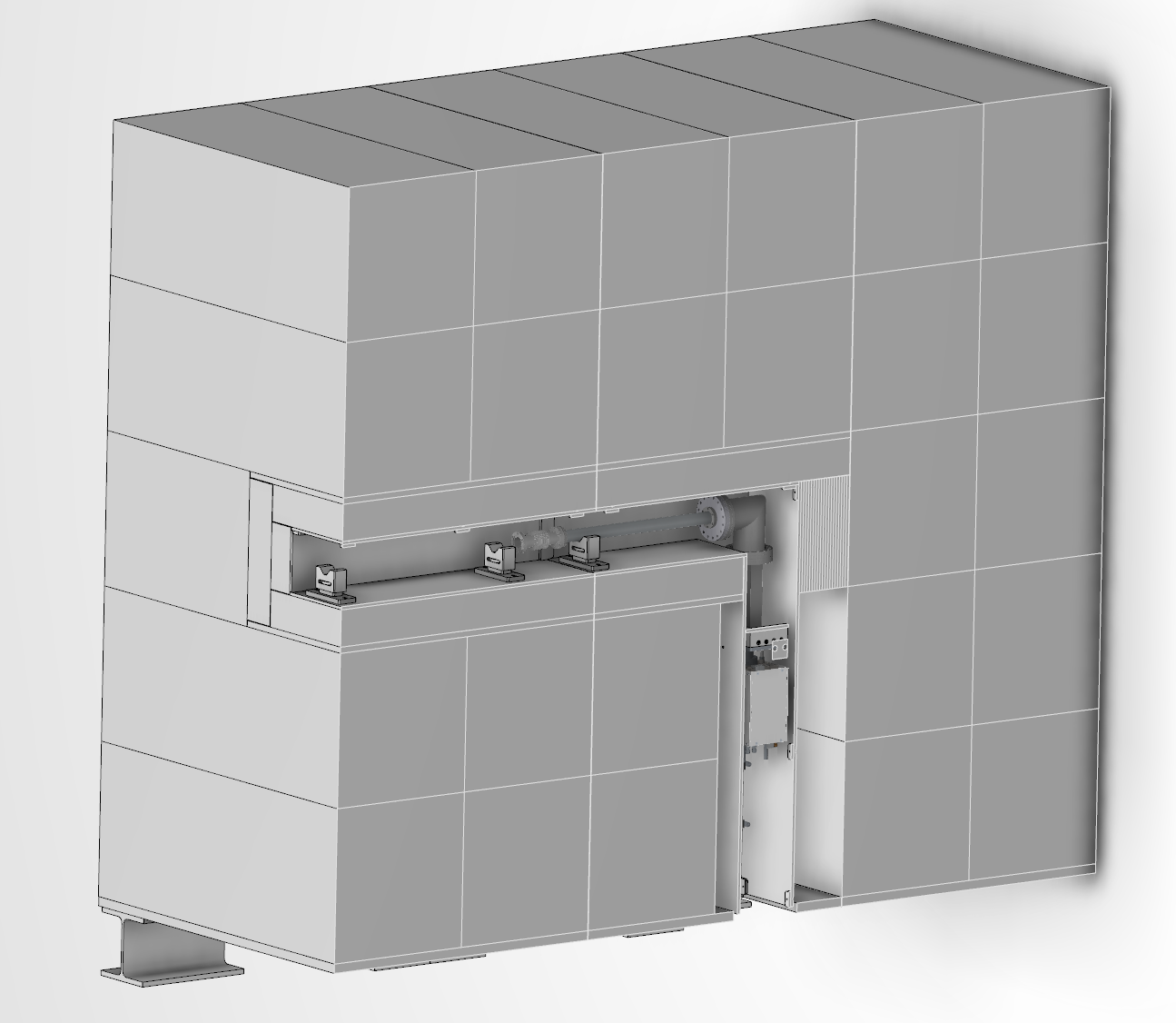 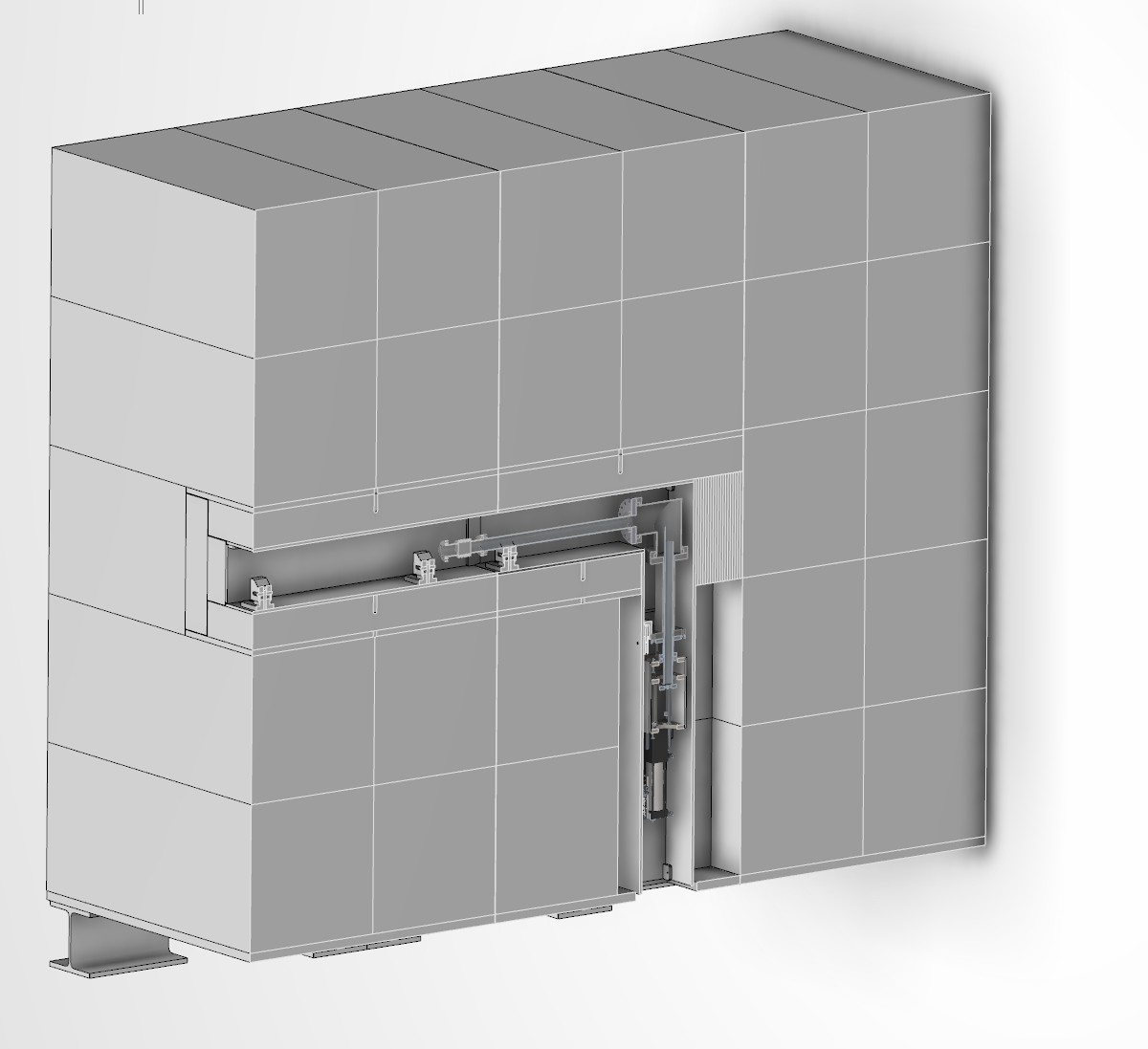 4
Design Description
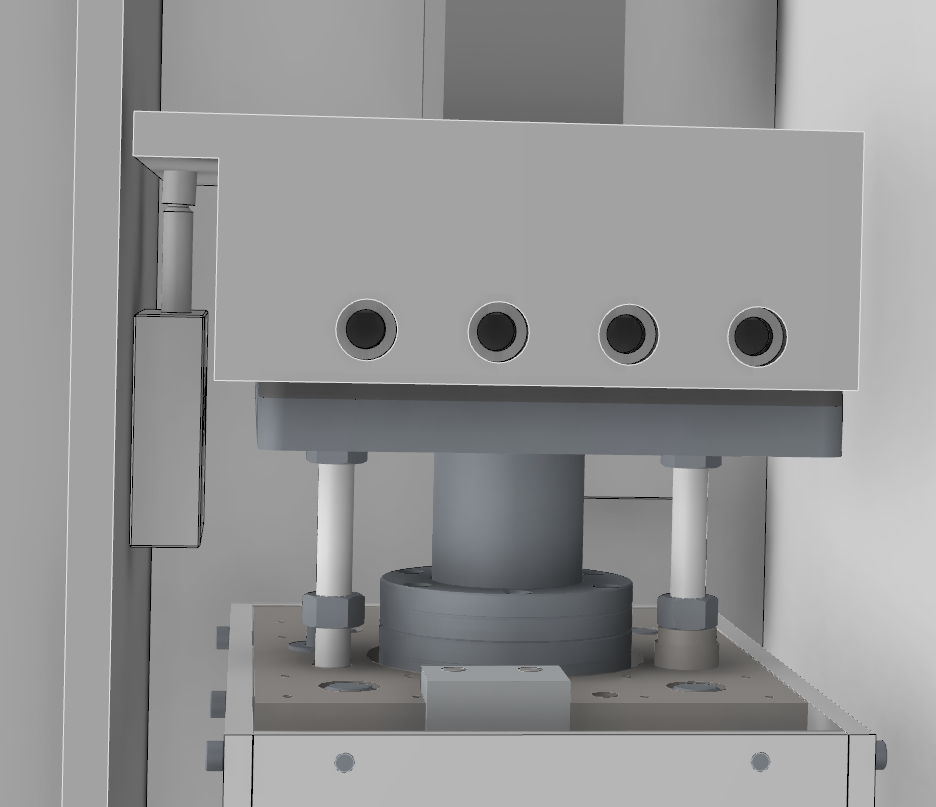 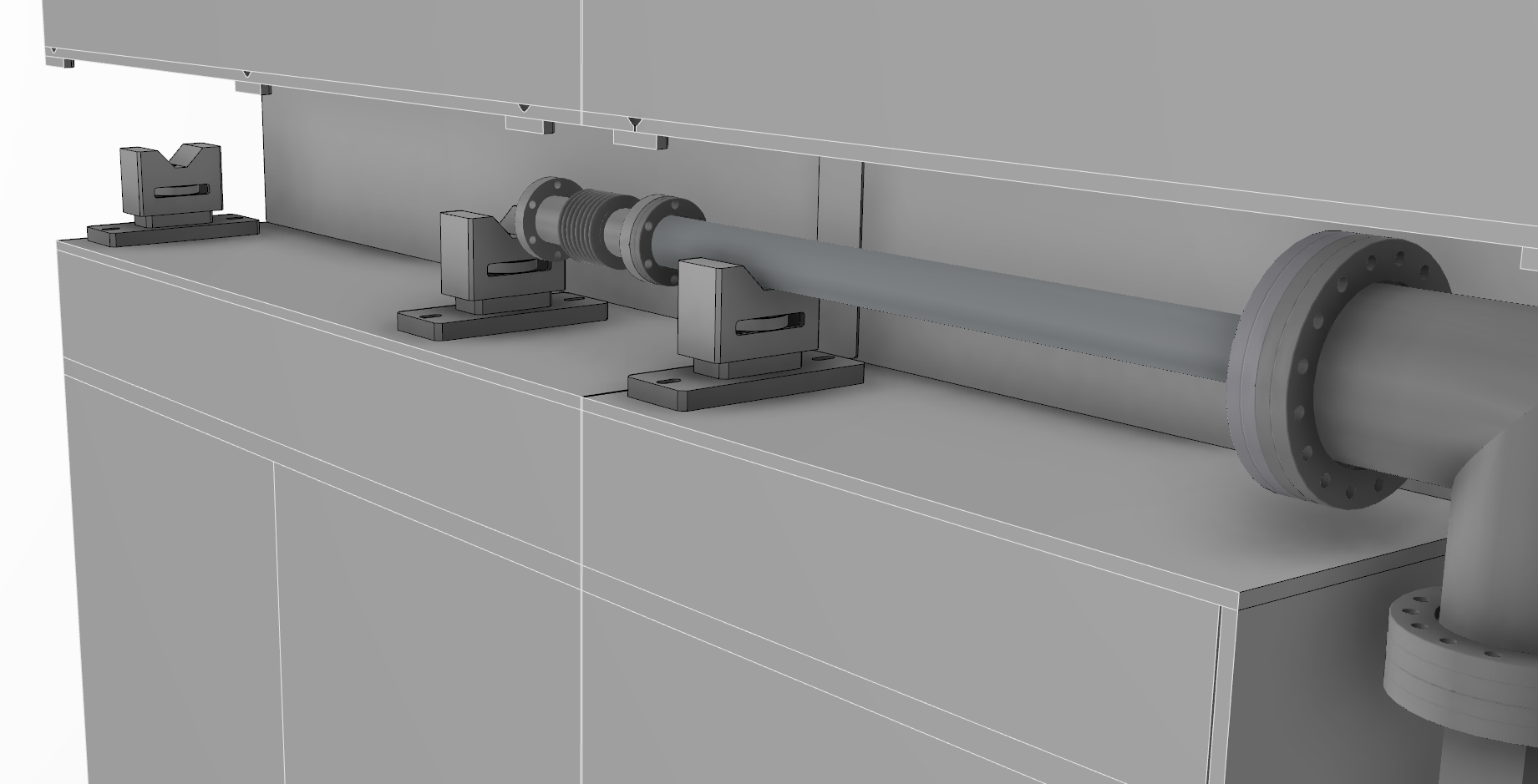 5
Thanks